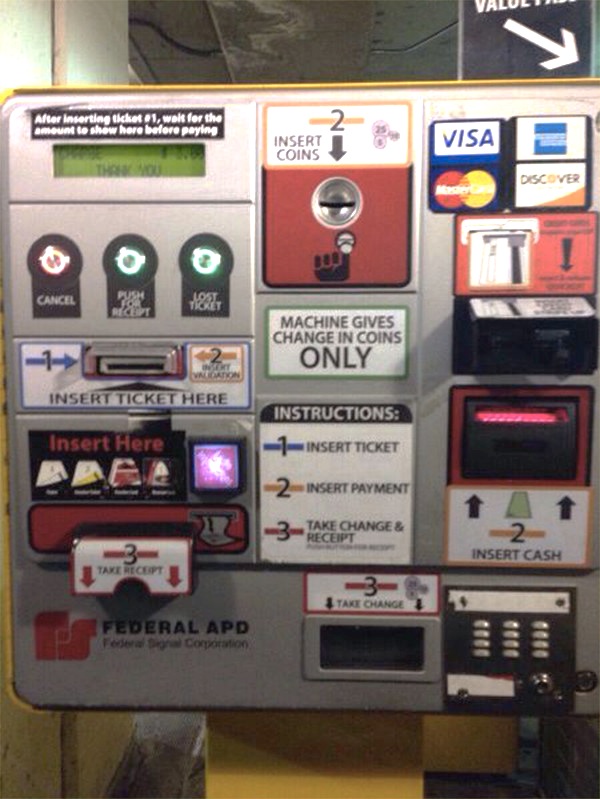 Design of Everyday Things 1
Exercises
Peer Evaluation Stuff
https://www.itpteammetrics.com/
Questions
Define “affordance” in the context of HCI.
Provide an example of a visible constraint in a computer example.
In relation to the concept of mapping, explain “control-display compatibility”
Using the concept of causality, provide an explanation as to why wireless routers are the most frequently returned piece of consumer electronics.
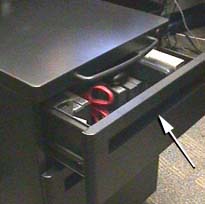 Move cabinet
Open the top drawer…
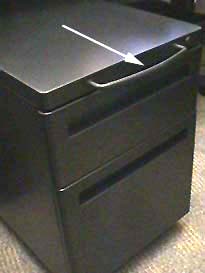 Photograph courtesy of www.baddesigns.com
Quick example from my youth
6
Quick example from my youth
7
Quick example from my youth
8
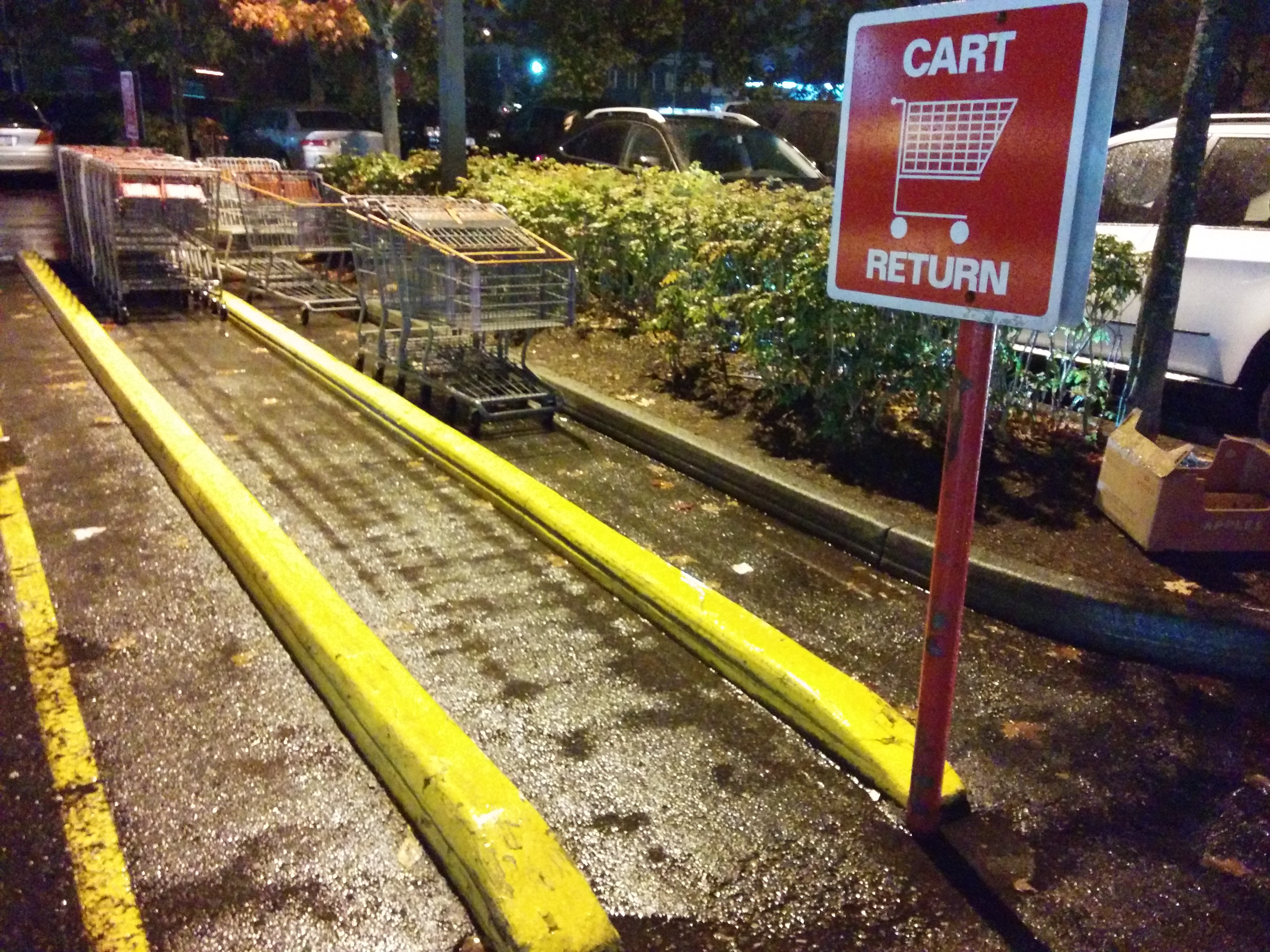 Visible constraints
Visible Constraints
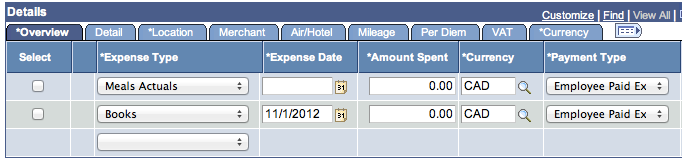 10
[Speaker Notes: System provides no meaningful constraint, so this suggests I can enter it however I like]
Visible Constraints
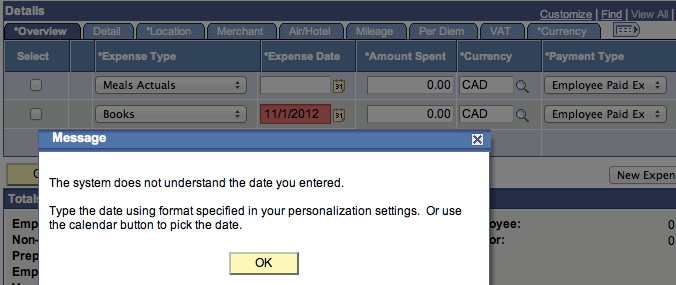 11
[Speaker Notes: Noooope…]
Visible Constraints
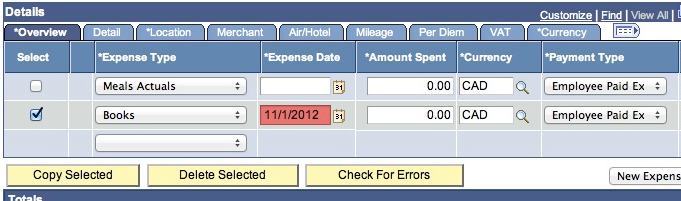 12
[Speaker Notes: Noooope…]
Visible Constraints
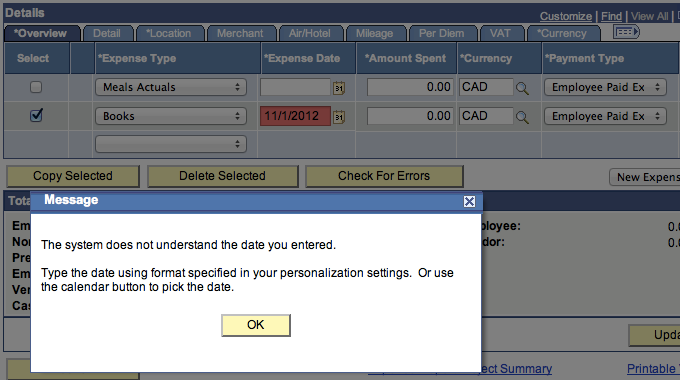 13
[Speaker Notes: Awesome]
Visible constraints
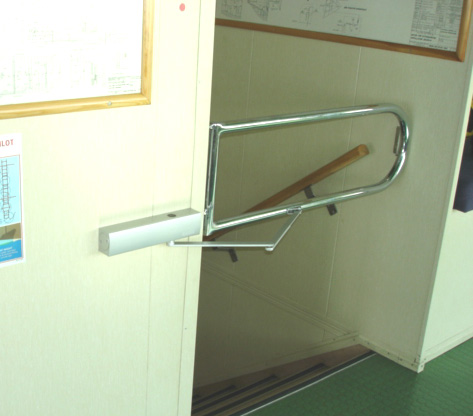 [Speaker Notes: http://www.ukpandi.com/fileadmin/uploads/uk-pi/Photos/On%20board%20advice/stairwell%20gate%201.jpg]
Visible constraints
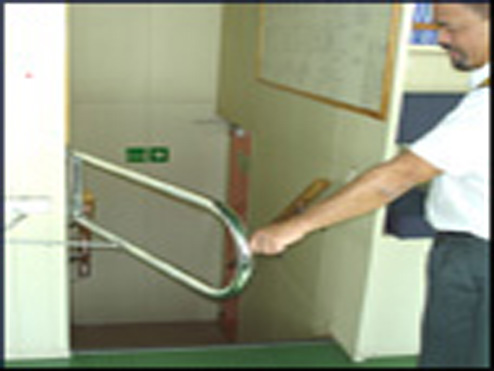 Hot Plate Example…
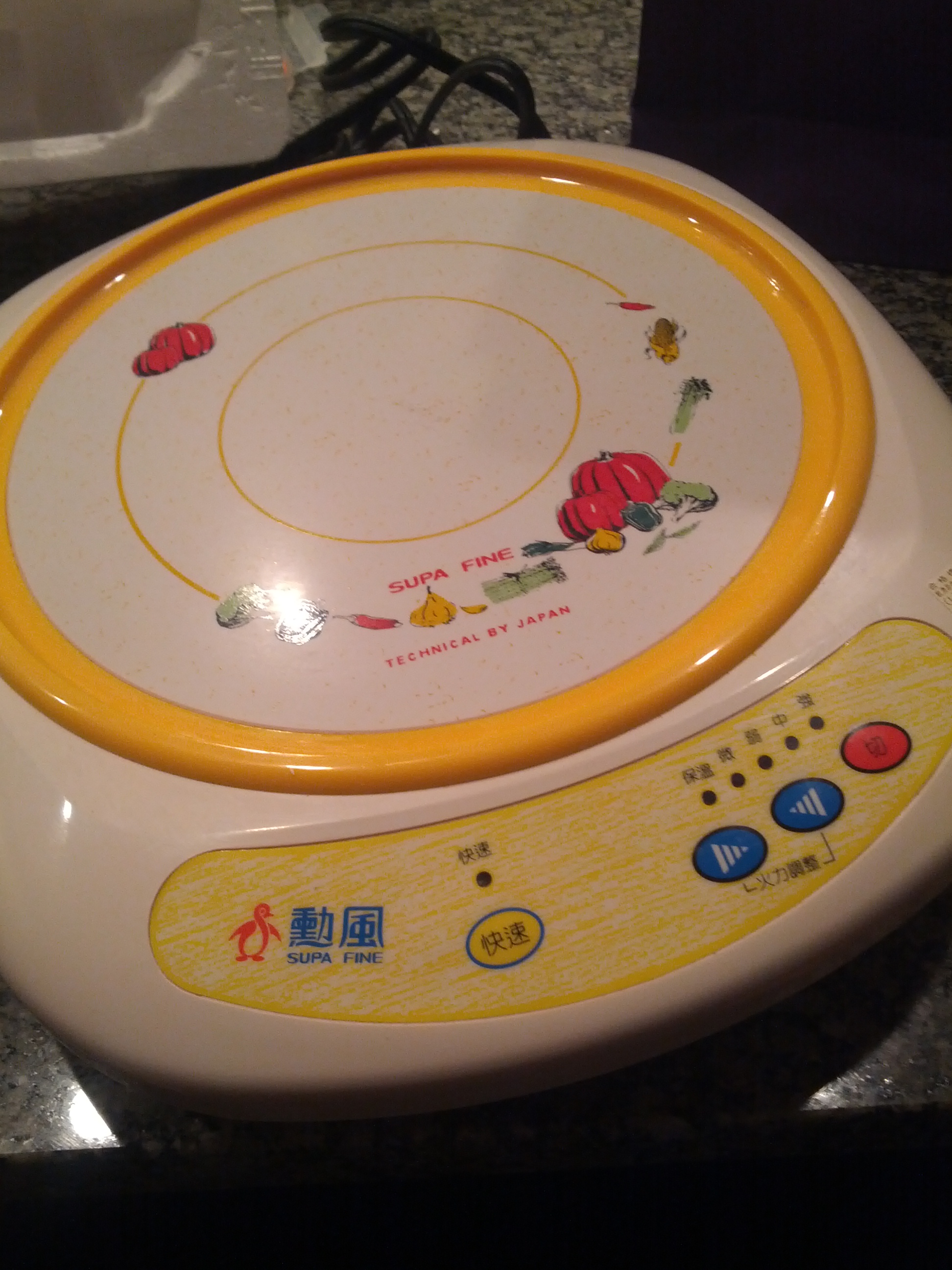 16
Insane Mapping Conflict…
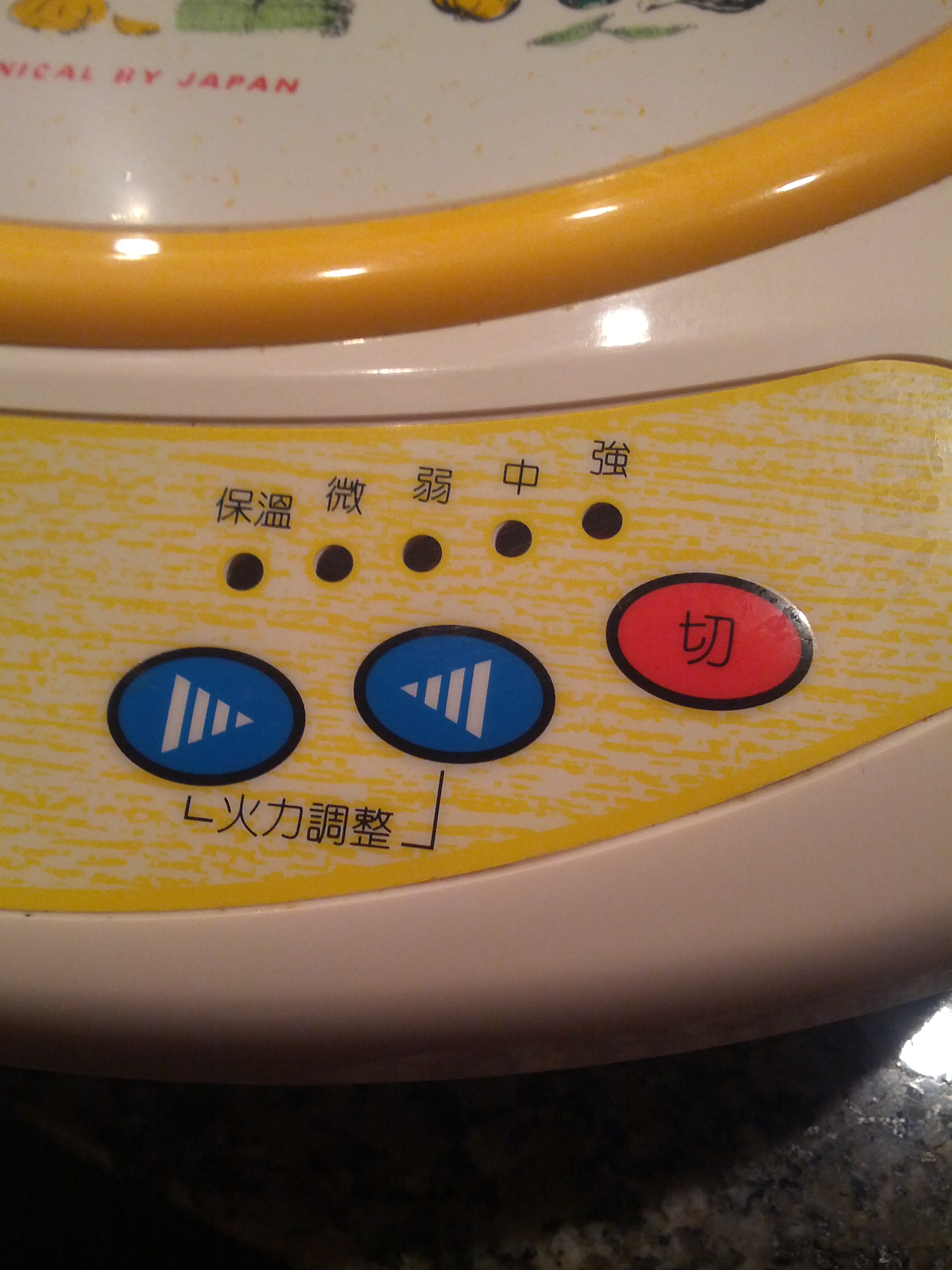 17
Insane Mapping Conflict…
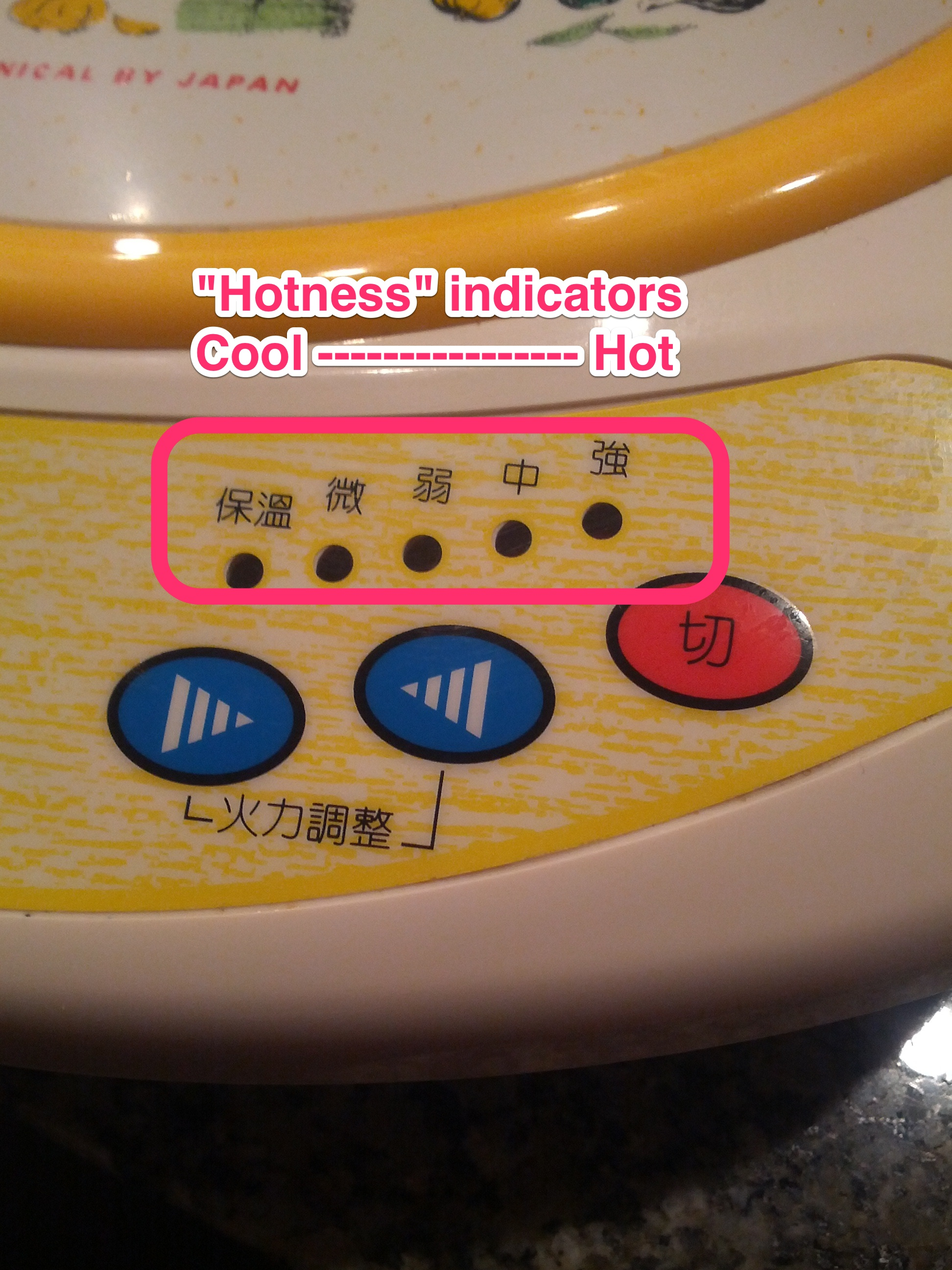 18
Insane Mapping Conflict…
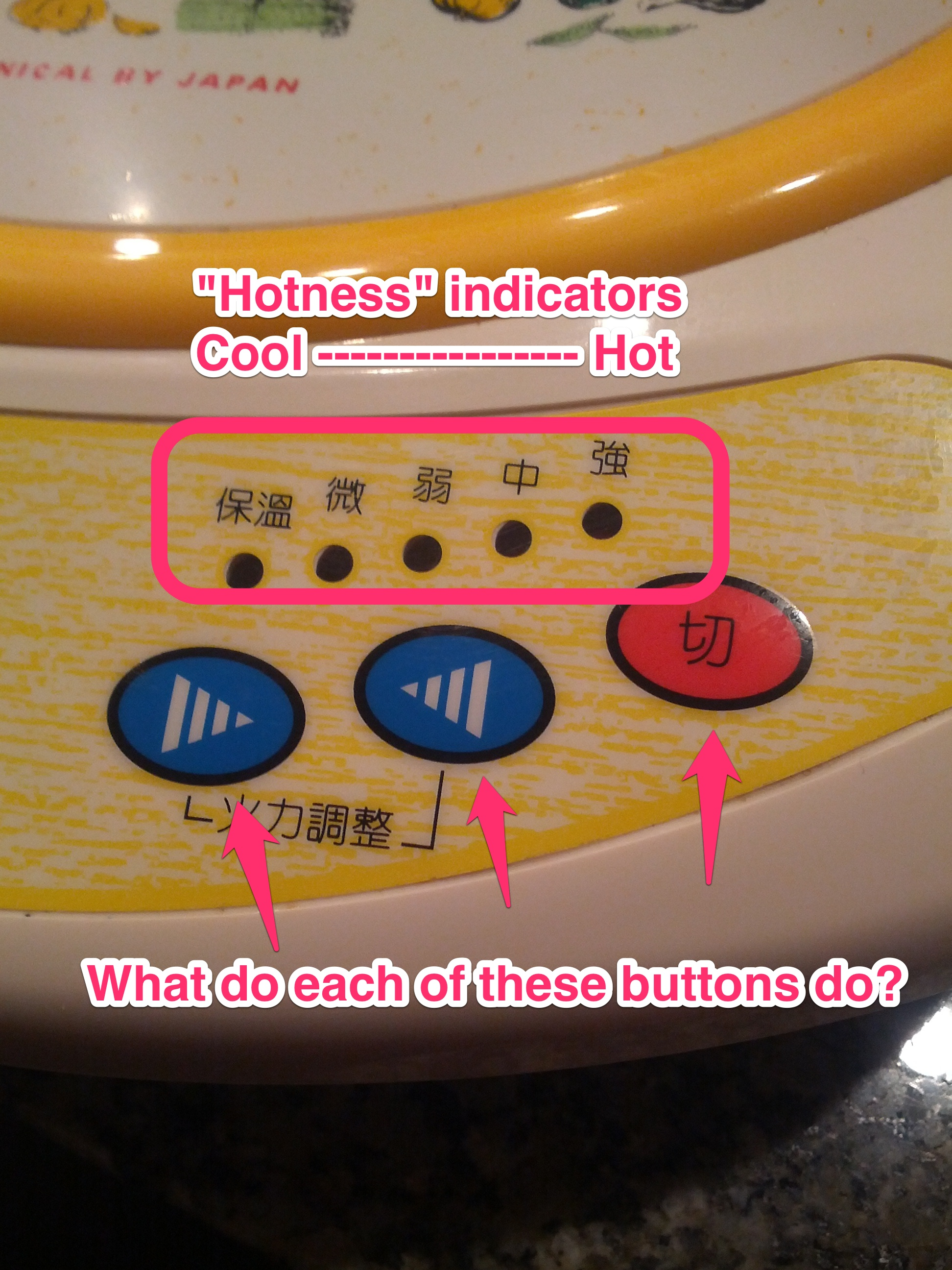 19
Causality: Impressing your friends, 1998 Edition
“Trunk activation area”
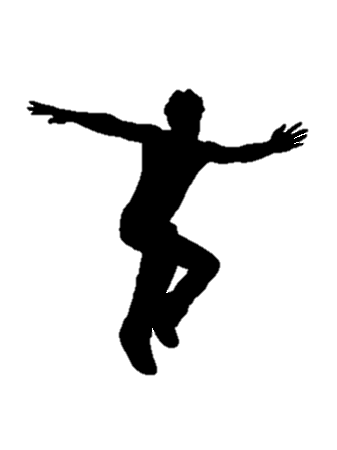 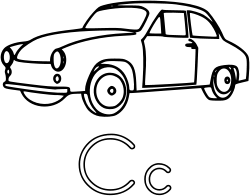 20
Causality: Impressing your friends, 1998 Edition
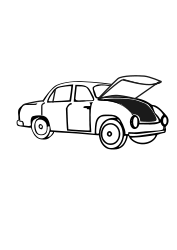 “Trunk activation area”
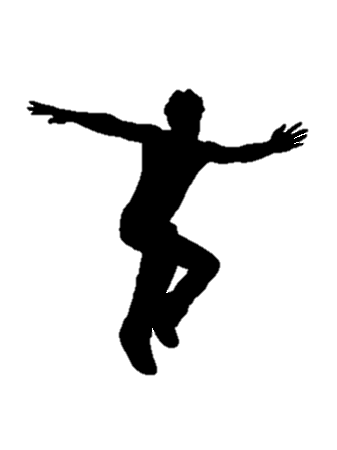 21
Causality: Impressing your friends, 1998 Edition
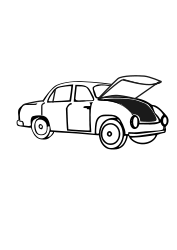 “Trunk activation area” » false causality
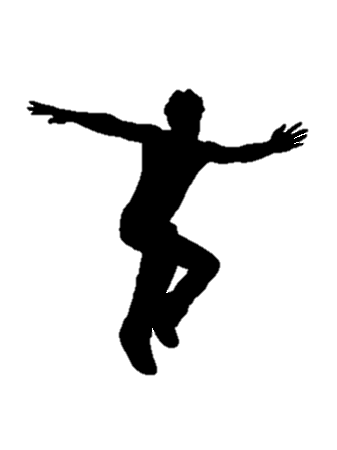 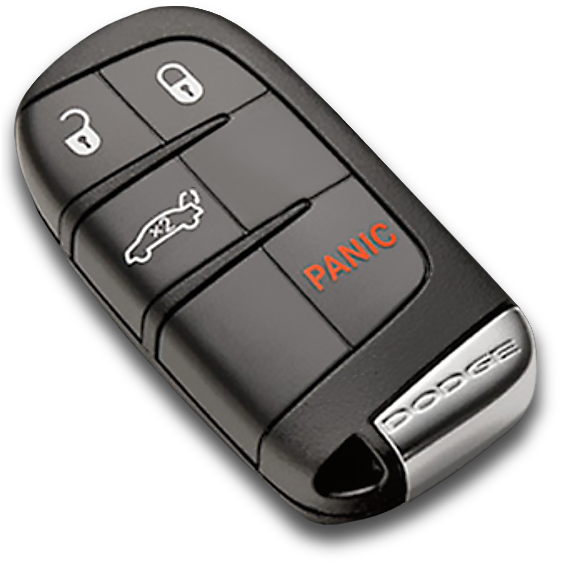 22